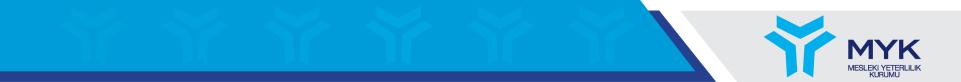 ÇSGB Aday Memur Hazırlayıcı Eğitimi
MESLEKİ YETERLİLİK KURUMU

ULUSAL YETERLİLİK SİSTEMİ
Ayşe Gülçin AKBIYIK
Meslek Standartları Dairesi Başkanlığı
Uzman
13 Ekim 2017
ANKARA
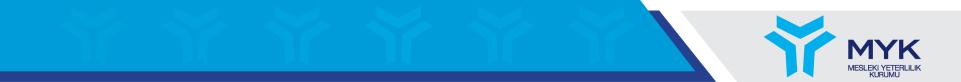 ÇSGB Aday Memur Hazırlayıcı Eğitimi
Sunum Planı
Mesleki Yeterlilik Kurumuna İlişkin Genel Bilgiler
Ulusal Yeterlilik Sistemi
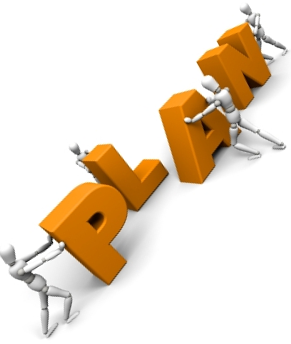 Avrupa Yeterlilikler Çerçevesi (AYÇ)
Türkiye Yeterlilikler Çerçevesi (TYÇ)
Eğitim Akreditasyon
Kanun Değişiklikleri
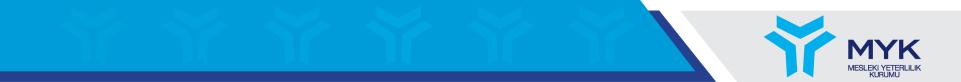 ÇSGB Aday Memur Hazırlayıcı Eğitimi
Mesleki Yeterlilik Kurumuna İlişkin Genel Bilgiler
Kanun Değişiklikleri
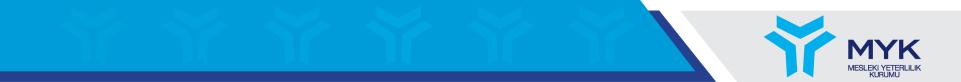 ÇSGB Aday Memur Hazırlayıcı Eğitimi
2006 yılında 5544 sayılı Kanun ile
Çalışma ve Sosyal Güvenlik Bakanlığının ilgili kuruluşu olarak 
kamu tüzel kişiliğini haiz, idari ve mali özerkliğe sahip, özel bütçeli bir kamu kurumu olarak AB ile uyumlu ulusal yeterlilik sistemini kurmak ve işletmek amacıyla kurulmuştur.
MESLEKİ YETERLİLİK KURUMU
Kanun Değişiklikleri
Avrupa Yeterlilikler Çerçevesi 
Ulusal Koordinasyon Noktası
&
Ulusal Europass Merkezi
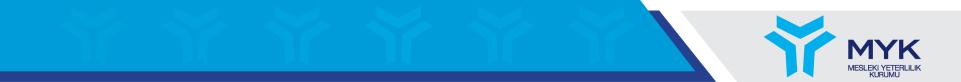 ÇSGB Aday Memur Hazırlayıcı Eğitimi
Ulusal Meslek Standartlarının (UMS) ve
Ulusal Yeterliliklerin (UY) Hazırlanmasını
Sağlamak
Kanun Değişiklikleri
Ölçme-Değerlendirme ve Belgelendirme
Faaliyetlerinin Yürütülmesini Sağlamak
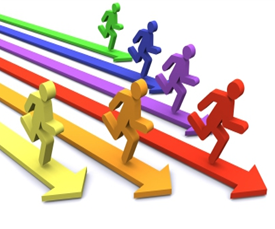 Türkiye Yeterlilikler Çerçevesini
Geliştirmek, Uygulamak ve Güncellemek
Eğitim-Öğretim Kurumlarının Akreditasyonu
Hayat Boyu Öğrenmeyi Desteklemek
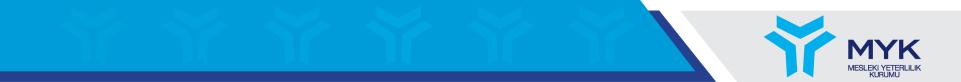 ÇSGB Aday Memur Hazırlayıcı Eğitimi
Mesleki Yeterlilik Kurumu Teşkilatı
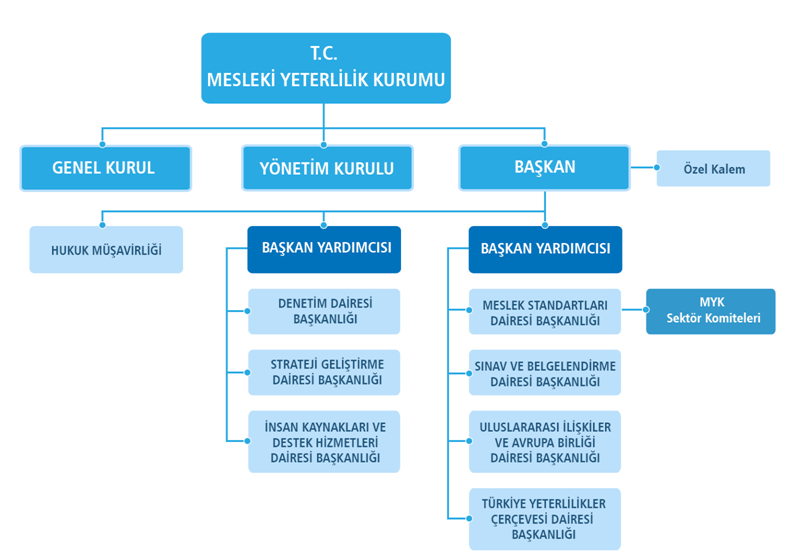 Kanun Değişiklikleri
MYK Yönetim Kurulu
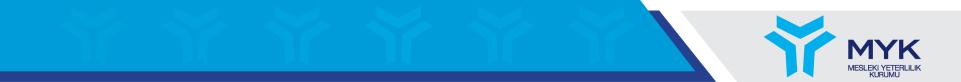 ÇSGB Aday Memur Hazırlayıcı Eğitimi
İŞVEREN
Bakanlıklar
Mesleki Yeterlilik Kurumu Organları
KAMU
Kamu Kurumları
MYK Genel Kurulu
Milli Eğitim Bakanlığı
Meslek Kuruluşları
Yükseköğretim Kurulu
İşçi Sendikaları
İşçi Sendikaları
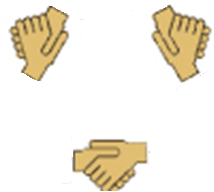 İşveren Sendikaları
İşveren Sendikaları
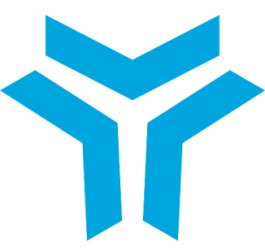 Kanun Değişiklikleri
Meslek Kuruluşları
İŞÇİ
Çalışma ve Sosyal Güvenlik Bakanlığı
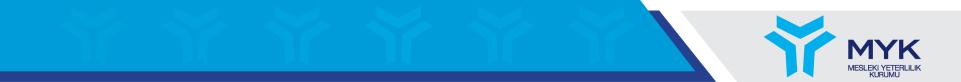 ÇSGB Aday Memur Hazırlayıcı Eğitimi
Ulusal Yeterlilik Sistemi
Kanun Değişiklikleri
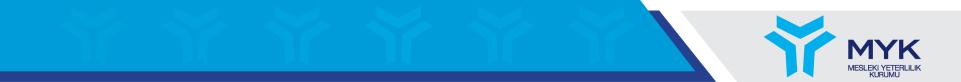 ÇSGB Aday Memur Hazırlayıcı Eğitimi
Ulusal Yeterlilik Sistemi
MYK Kanunu Kapsamı Dışındaki Meslekler
En az lisans düzeyinde öğrenim gerektiren, mesleğe giriş şartları kanunla düzenlenmiş meslekler
Eczacılık
Ebelik
Hemşirelik
Mimarlık
Diş Hekimliği
Veterinerlik
Doktorluk
Mühendislik
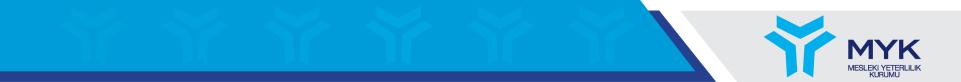 ÇSGB Aday Memur Hazırlayıcı Eğitimi
Ulusal Yeterlilik Sistemi 
Temel Bileşenleri
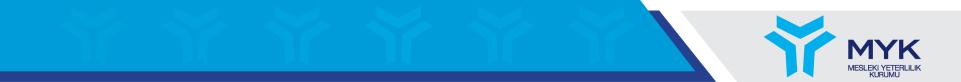 ÇSGB Aday Memur Hazırlayıcı Eğitimi
Ulusal Meslek Standartları (UMS)
Meslek standartlarında, bir MESLEĞİN NASIL YAPILMASI gerektiği tanımlanır ve EN GEÇ 5 YILDA BİR GÜNCELLENİR.
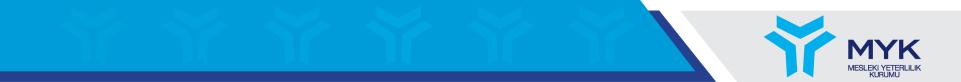 ÇSGB Aday Memur Hazırlayıcı Eğitimi
UMS Hazırlama Süreci
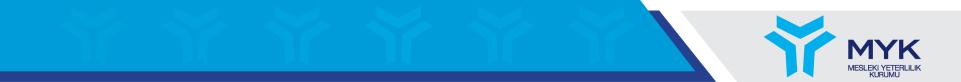 ÇSGB Aday Memur Hazırlayıcı Eğitimi
Ulusal Yeterlilikler (UY)
Yeterliliklerde, BİREYİN mesleği icra ederken nasıl ölçülüp değerlendirileceğine dair bilgiler mevcuttur.
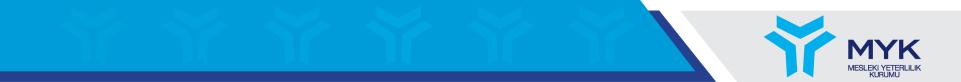 ÇSGB Aday Memur Hazırlayıcı Eğitimi
UY Hazırlama Süreci
Kanun Değişiklikleri
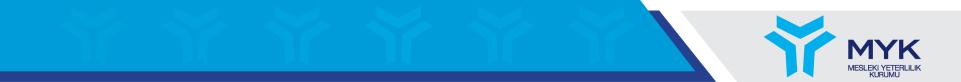 ÇSGB Aday Memur Hazırlayıcı Eğitimi
UMS ile UY Arasındaki Temel Fark
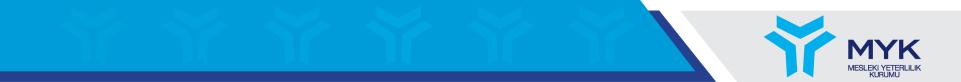 ÇSGB Aday Memur Hazırlayıcı Eğitimi
MYK Sektör Komiteleri
Taslak meslek standartlarının UMS; taslak yeterliliklerin UY olarak kabul edilebilmesi için,
SEKTÖR KOMİTESİ ÜYELERİ
Çalışma ve Sosyal Güvenlik Bakanlığı
Milli Eğitim Bakanlığı
Yükseköğretim Kurulu
Meslekle ilgili diğer Bakanlıklar
Mesleki Yeterlilik Kurumu
İşçi, işveren ve meslek kuruluşları
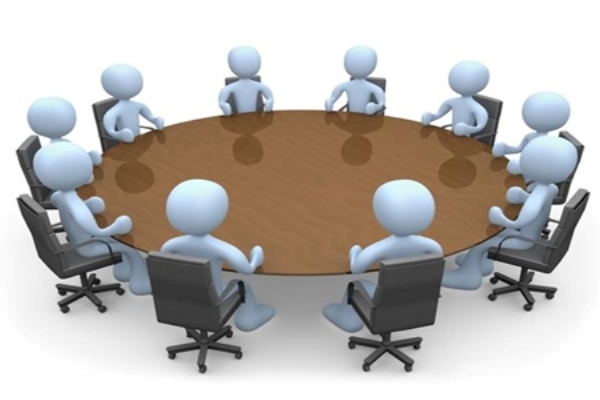 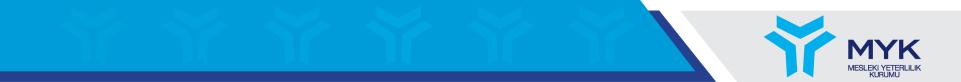 ÇSGB Aday Memur Hazırlayıcı Eğitimi
MYK Sektörleri
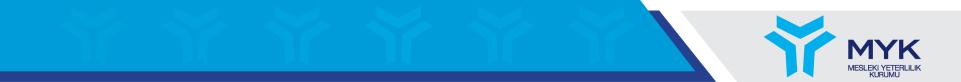 ÇSGB Aday Memur Hazırlayıcı Eğitimi
Sınav ve Belgelendirme
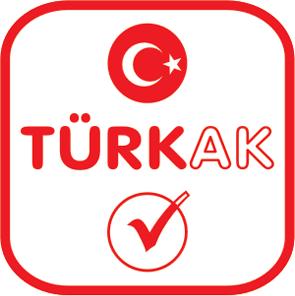 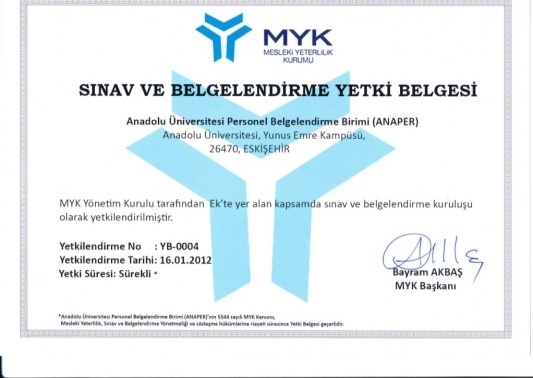 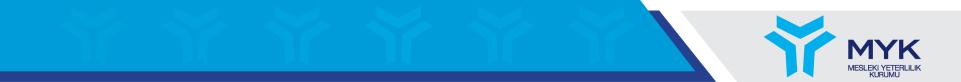 ÇSGB Aday Memur Hazırlayıcı Eğitimi
Adayların Belgelendirilme Süreci
Belgelendirme için başvuru
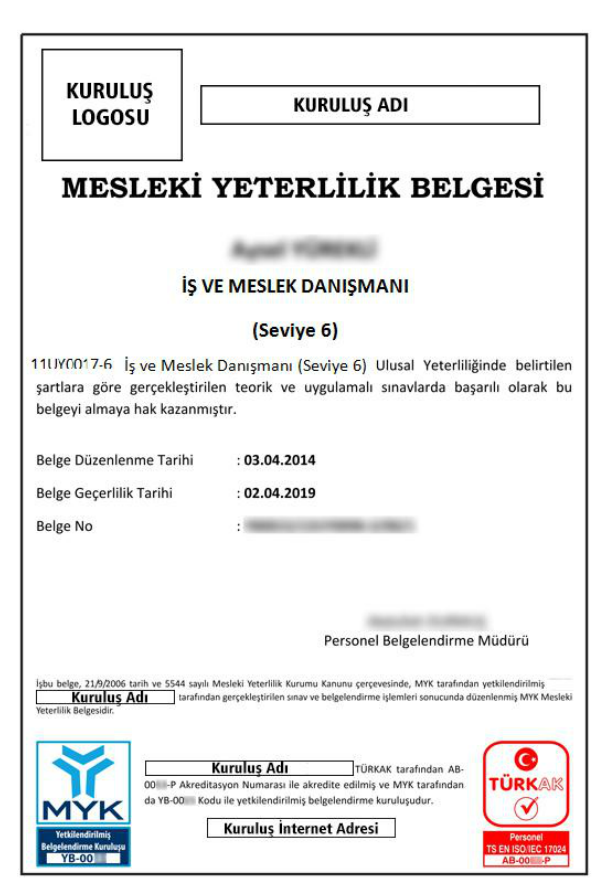 Başvuruların değerlendirilmesi
Ölçme ve değerlendirme
Belgelendirme kararı, MYK Mesleki Yeterlilik Belgesi
düzenlenmesi
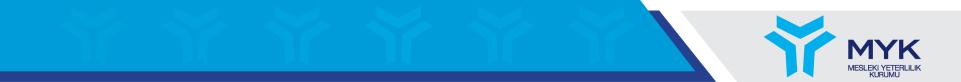 ÇSGB Aday Memur Hazırlayıcı Eğitimi
Gerçekleştirilen Faaliyetler
* 13.10.2017 tarihli verilerdir.
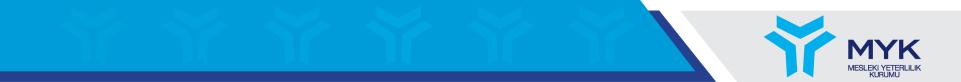 ÇSGB Aday Memur Hazırlayıcı Eğitimi
Avrupa Yeterlilikler Çerçevesi
Kanun Değişiklikleri
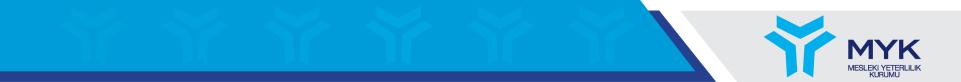 ÇSGB Aday Memur Hazırlayıcı Eğitimi
Avrupa Yeterlilikler Çerçevesi
23 Nisan 2008 Avrupa Parlamentosu ve Konseyi – Hayat Boyu Öğrenme için Avrupa Yeterlilikler Çerçevesi’nin resmi olarak kabulü
 (2008/C 111/01)
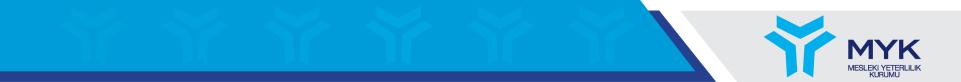 ÇSGB Aday Memur Hazırlayıcı Eğitimi
Avrupa Yeterlilikler Çerçevesi
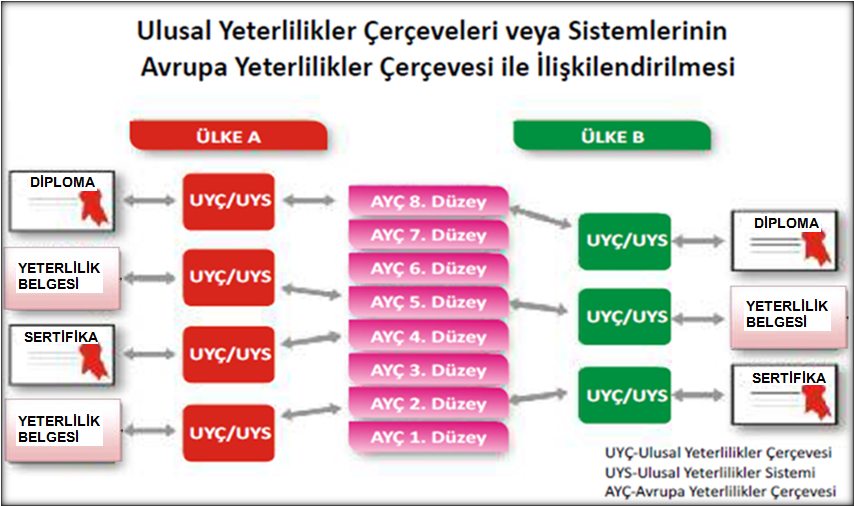 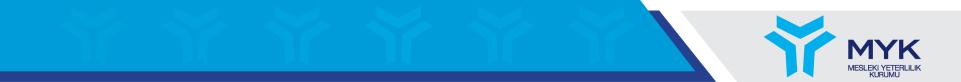 ÇSGB Aday Memur Hazırlayıcı Eğitimi
Türkiye Yeterlilikler Çerçevesi
Kanun Değişiklikleri
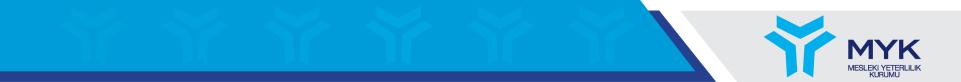 ÇSGB Aday Memur Hazırlayıcı Eğitimi
Türkiye Yeterlilikler Çerçevesi
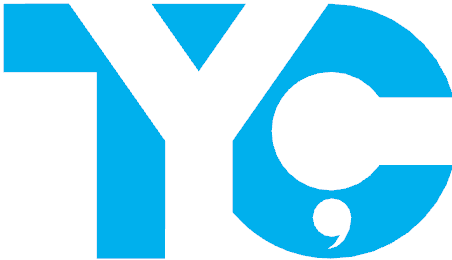 ilk, orta ve yükseköğretim dâhil, mesleki, genel ve akademik eğitim ve öğretim programları ve diğer öğrenme ortamlarında kazanılan tüm yeterlilik esaslarını tanımlayan, AYÇ ile uyumlu olacak şekilde tasarlanan 
Türkiye’nin ulusal yeterlilik çerçevesi
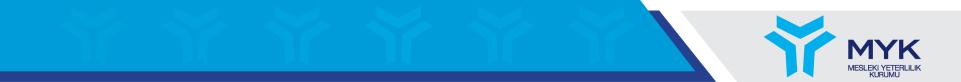 ÇSGB Aday Memur Hazırlayıcı Eğitimi
Türkiye Yeterlilikler Çerçevesi
Türkiye Yeterlilikler Çerçevesinin Uygulanmasına İlişkin Usul ve Esaslar Hakkında Yönetmelik

19 Kasım 2015 Tarihli ve 29537 Sayılı Resmî Gazete’de yayımlanarak yürürlüğe girmiştir.
Kanun Değişiklikleri
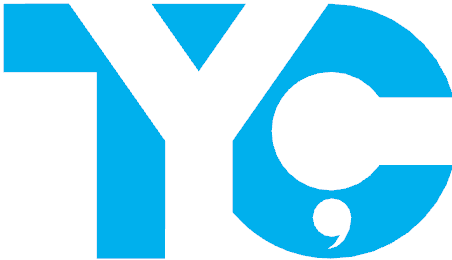 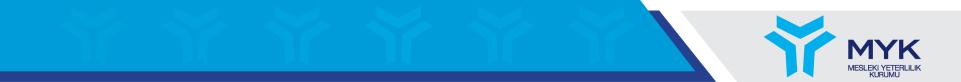 ÇSGB Aday Memur Hazırlayıcı Eğitimi
Türkiye Yeterlilikler Çerçevesi
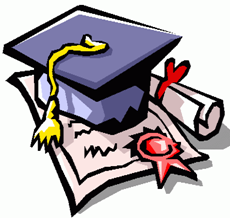 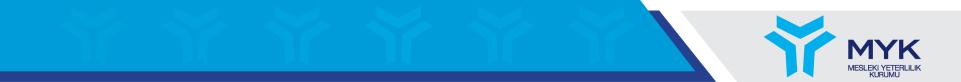 ÇSGB Aday Memur Hazırlayıcı Eğitimi
Eğitim ve Öğretim Kurumlarının Akreditasyonu
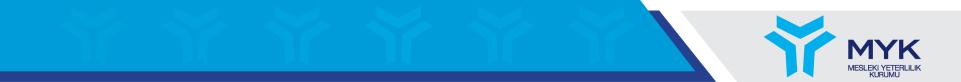 ÇSGB Aday Memur Hazırlayıcı Eğitimi
Eğitim ve Öğretim Kurumlarının Akreditasyonu
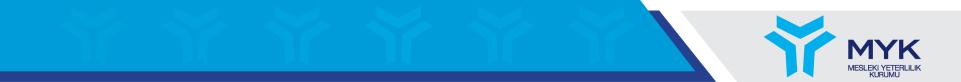 ÇSGB Aday Memur Hazırlayıcı Eğitimi
Özetle Ulusal Yeterlilik Sistemi
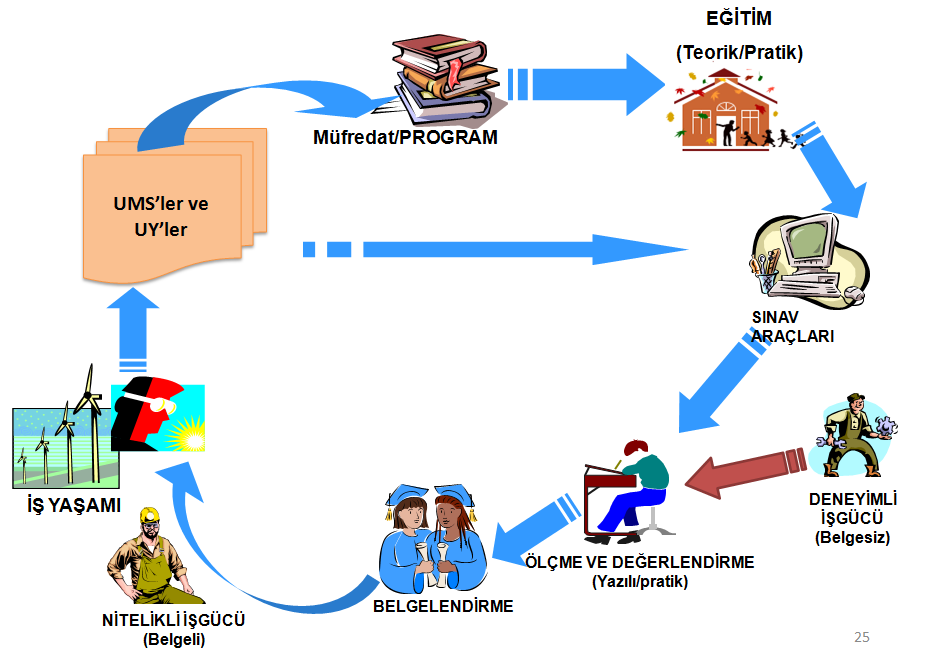 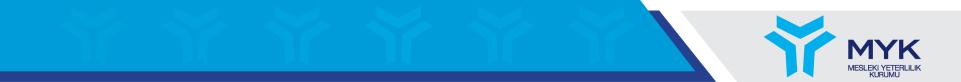 ÇSGB Aday Memur Hazırlayıcı Eğitimi
Kanun Değişiklikleri
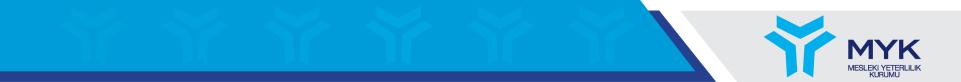 ÇSGB Aday Memur Hazırlayıcı Eğitimi
Kanun Değişiklikleri
6645 Sayılı Kanun
“Tehlikeli ve çok tehlikeli işlerden olup, MYK tarafından standardı yayımlanan ve Çalışma ve Sosyal Güvenlik Bakanlığınca çıkarılacak tebliğlerde belirtilen mesleklerde, tebliğlerin yayım tarihinden itibaren on iki ay sonra MYK Kanununda düzenlenen esaslara göre Mesleki Yeterlilik Belgesine sahip olmayan kişiler çalıştırılamayacaktır.”
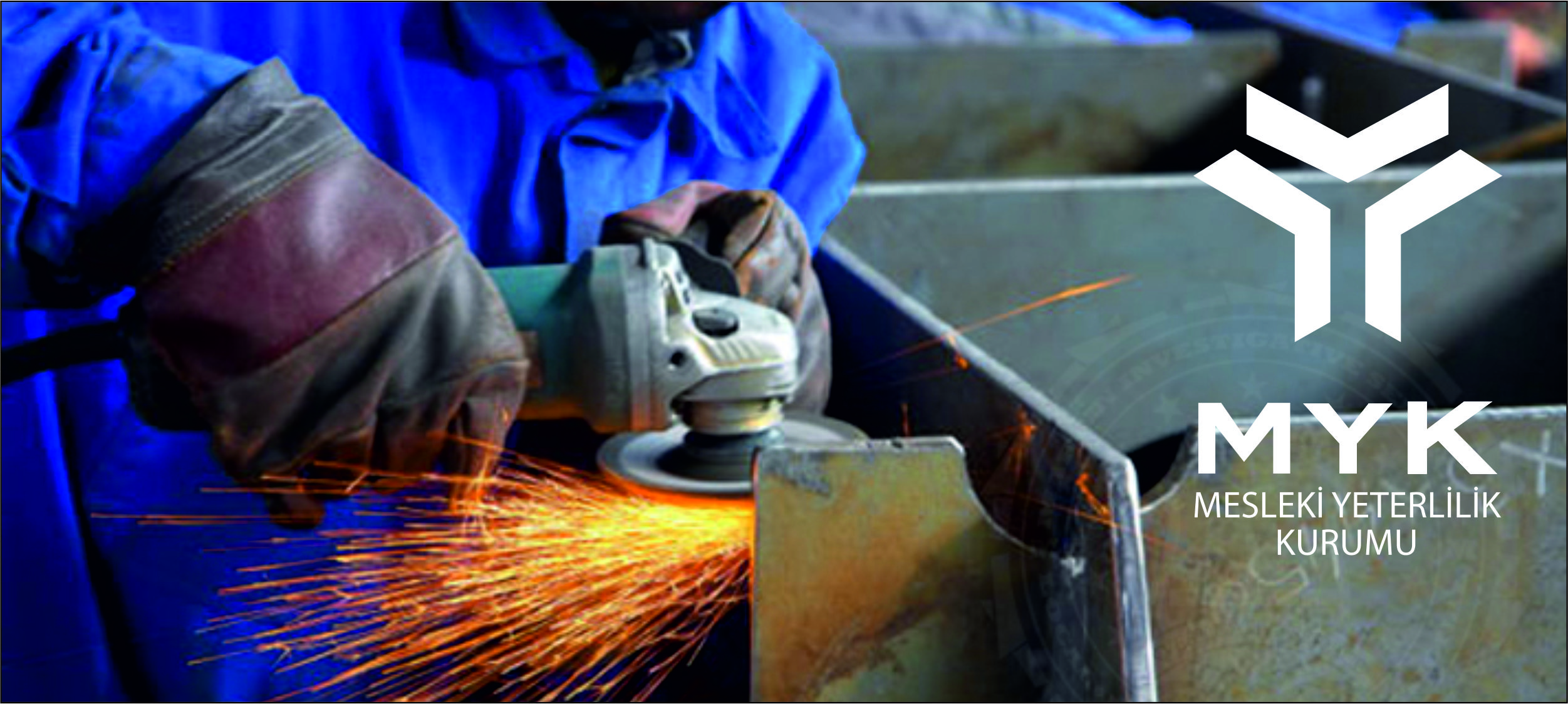 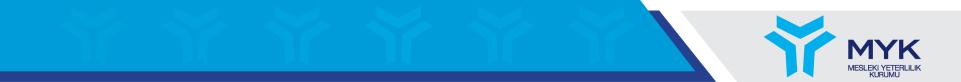 ÇSGB Aday Memur Hazırlayıcı Eğitimi
Kanun Değişiklikleri
6645 Sayılı Kanun
05/06/1986 tarihli ve 3308 sayılı Mesleki Eğitim Kanununa göre;
 
Ustalık belgesi
Milli Eğitim Bakanlığı’na bağlı Mesleki ve Teknik Eğitim Okulu diploması
Üniversitelerin mesleki ve teknik eğitim veren okul veya bölüm diploması sahibi olanlarda

mesleki yeterlilik belgesi şartı aranmaz.
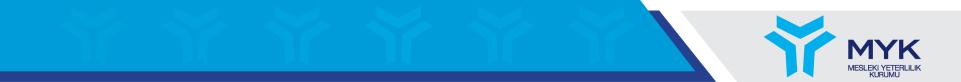 ÇSGB Aday Memur Hazırlayıcı Eğitimi
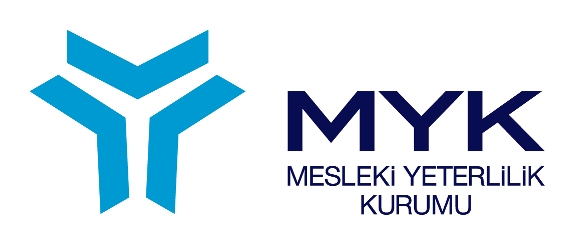 Teşekkürler…
Ayşe Gülçin AKBIYIK
Uzman 
Ziyabey Caddesi 1420. Sokak No:12 Kat:3
Balgat-Çankaya/ANKARA 
Tel:  +90 312 428 72 08 – 2406
Fax: +90 312 428 72 07
E-mail: gertekin@myk.gov.tr